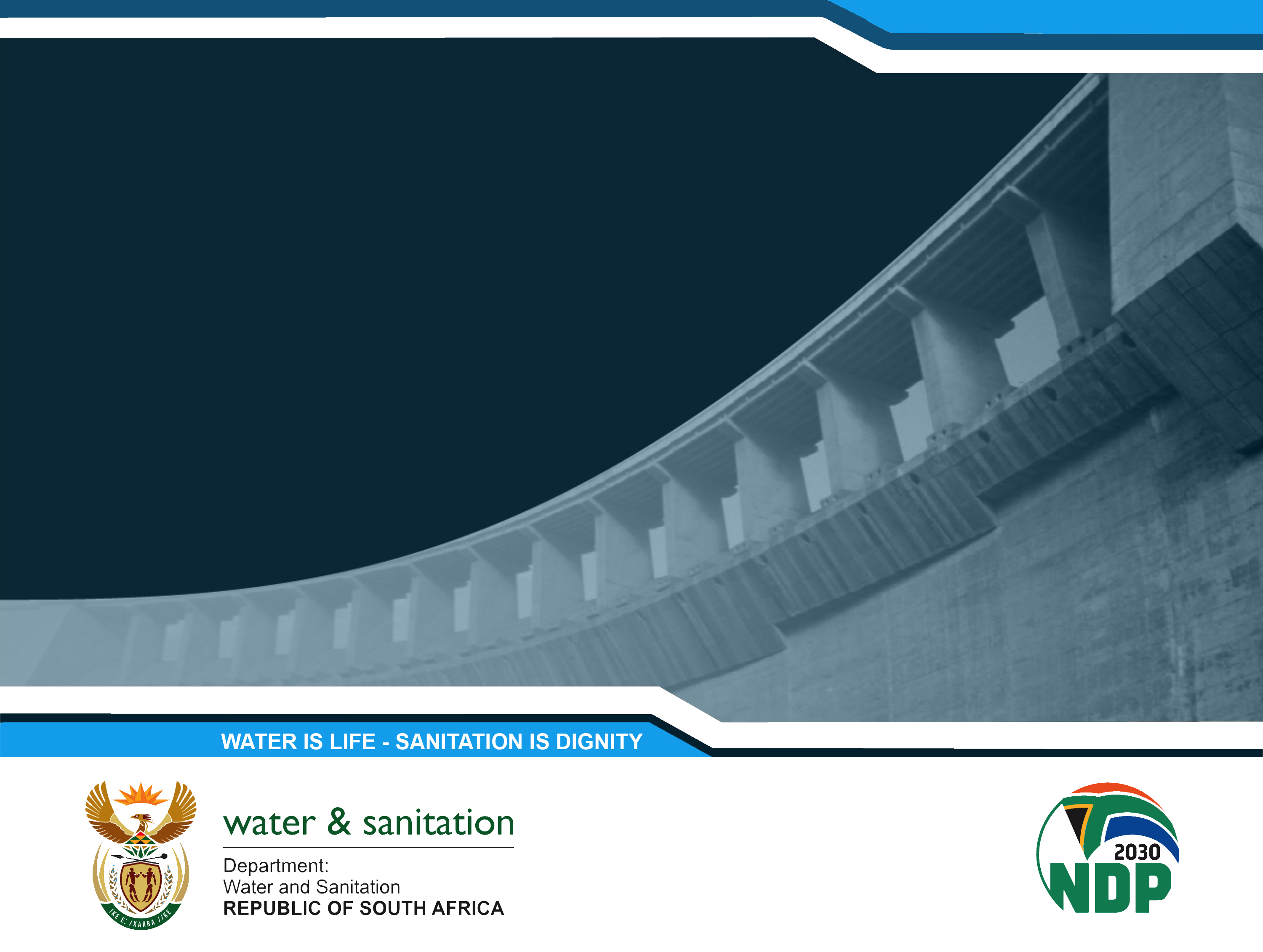 Water Services Drop Programmes 2023 Reports: 
Group 1 Critical performing municipalities
PRESENTATION TITLE
Action Plan to address 2023 Blue , Green and No Drop Results
Presented by:	Name Surname
Designation:		Director
Directorate:		Communication Services

Date:			15 April 2019
Facilitated by:	Dr Mathye 
Designation:	DDG: Water Services and Sanitation 		Management 
                             
18 January 2024
Drinking Water (Blue Drop)
Wastewater (Green Drop)
Water Conservation and Demand Management (No Drop)
Part A: Summary of key results (1)
Introduction
This group consists of 67 municipalities that scored critical on average across their water supply systems and/or wastewater systems in the 2023 full Blue drop and 2022 full Green Drop Assessments  
Key Positive Results  
68% of the 67 municipalities have drinking water infrastructure in an average or better condition 
Key Negative  Results
Technical capacity 
Across the 67 municipalities, on average there is shortfall of 30%  of the required supervisors (Blue Drop); (78% Green Drop)
Across the 67 municipalities, on average there is shortfall of 58%  of the required process controllers (Blue Drop); (79% Green Drop)
Across the 67 municipalities, on average there is shortfall of 84% of the required qualified scientists (Blue Drop); (73% Green Drop)  
Across the 67 municipalities, on average there is shortfall of 45%  of the required qualified engineers and other technical staff (Blue Drop), (30% Green Drop)
2
Part A: Summary of key results (2)
Key Negative Results Continued 
Drinking Water quality 
39% of drinking water systems in this group of municipalities scored unacceptable for chemical water quality compliance
53% of drinking water systems in this group of municipalities scored unacceptable for microbiological water quality compliance  
57 municipalities failed to issue advisory notices for 325 drinking water systems which did not meet chemical or microbiological water quality standards during testing in this time period – this is against the law 

NRW 
60 of the 67 municipalities in this group have %NRW higher than 30% 
19 municipalities of this group have a %NRW between 50% and 60%, 18 municipalities have a %NRW between 60% and 70%, 6 have %NRW between 70% and 80%,  and 2 have %NRW above 85% (Zululand DM and Joe Morolong LM) 
24 of this group of 67 municipalities did not submit data for the No Drop Assessment (NRW data was estimated for these municipalities)
3
Part A: Summary of key results (3)
Key Negative Results Continued 

Operational and  Compliance Monitoring 
85% of the municipalities in this group scored unsatisfactory for operational monitoring (on-site daily testing)
94% are failing to conduct all the required compliance monitoring (testing) for drinking water (required by law)
94% are failing to conduct all the required tests for wastewater (required by law)

Infrastructure  condition 
90% of the 67 municipalities have wastewater infrastructure in a poor or critical condition

Financial Management 
More than 80% of the 67 municipalities are not able to, or are only partially able to,  provide the requested financial information e.g. operations and maintenance budget, capital budget, percentage expenditure on O&M, asset value
4
PART B: Analysis of results
The results indicate that municipalities in this group are neglecting their wastewater infrastructure in particular:
The condition of wastewater infrastructure is significantly worse than the condition of drinking water infrastructure
The results suggest that skill shortages are a more important contributing factor to poor drinking water performance than the condition of drinking water infrastructure 
Generally, the municipalities in this group have grossly inadequate capacity to manage the water services functions. The high shortages of certified process controllers (particularly for wastewater systems) and scientists may partially explain the poor performance of this group of municipalities in terms of compliance monitoring i.e. carrying out the required tests, given that generally process controllers are responsible for daily on-site testing
It is impossible for a municipality to run the water services function effectively, or to obtain any surplus from the sale of water, if % NRW is 50%, 60%, 70% or even higher than 80% . It makes very difficult for the municipality to budget adequately for operations and maintenance, which cannot be funded from national grants
The non-provision of information for No Drop Assessments by 24 of the 67 municipalities indicates that these 24 municipalities may not have the basic information required to manage their NRW
5
PART B: Analysis of results
The drinking water quality produced by most of the systems in these municipalities does not meet the SANS 241 standard
Therefore, the water supplied by these municipalities often poses a health risk and the situation is exacerbated by the fact that 57 of the 67 municipalities do not inform their consumers when the quality of the water supplied is not fit for human consumption
Contaminated water and poor sanitation are linked to transmission of life-threatening diseases such as cholera, diarrhoea, dysentery, hepatitis A, typhoid and polio. 

Given that the NRW levels and financial management in these municipalities generally render them incapable of operating and maintaining their water and sanitation services, and given that many of these municipalities are endangering the health and lives of the residents through providing water that is not fit for human consumption, it can be concluded that all the Water Services Authorities in this group must implement fundamental change such as putting in place alternative means of service provision. Alternatively, CoGTA could consider reassignment of the WSA function.
6
Lesson learned from Good and Excellent performing municipalities
Key positive results of the 12 Good and Excellent performing municipalities 
Across the twelve municipalities, on average 80%  of the required process controller  posts are filled with properly qualified process controllers (Blue Drop); (92% Green Drop)
 Across the twelve municipalities, on average 98%  of the required supervisors’ posts are filled with properly qualified supervisors (Blue Drop); (96% Green Drop)
Shortfall levels of qualified scientists and engineers are also extremely low across all the 12 municipalities
Of the 12 municipalities, 9 (75%) are regularly carrying out the required tests for drinking water (same for wastewater)
These 12 municipalities are able to provide almost all the requested financial information e.g. operations and maintenance budget, capital budget, percentage expenditure on O&M, asset value 
Across the 12 municipalities, the average Blue Drop infrastructure condition is 85%( 81% for Green Drop). Eleven of the 12 municipalities scored higher than 80% for Blue Drop infrastructure condition (good or excellent- one had infrastructure in an average condition); (8 for Green Drop)
Across the 12 municipalities, the average NRW is 29% 
Across the 12 municipalities there is a 100%  excellent compliance with chemical standards for drinking water quality 
Across the 12 municipalities there is 91% good or excellent compliance with  microbiological standards for drinking water
7
Lessons learned from Good and Excellent performing municipalities (2)
The results indicate that the best performing municipalities generally:
Have adequate staff with the right qualifications
Keep their infrastructure in a well-maintained condition
Have relatively low NRW, which in turn indicates effective maintenance and management to minimise losses as well as effective billing and revenue collection systems
Have effective compliance and operational monitoring systems, i.e. they carry out required water quality tests and ensure that proper processes are followed 
Have effective financial  and asset management systems in place and are able to  accurately report on their budgets and expenditure and assets
8
PART C: What is to be done
Legal Framework

Local water supply and sanitation services are a function over which municipalities have executive authority in terms of section 156 of the Constitution read together with Schedule 4 Part B
The Water Services Act distinguishes between the roles of the Water Services Authority (WSA) and Water Services Providers (WSPs), and requires the functions to be accounted for separately
The Act also states that no entity may function as a WSP without the approval of the relevant WSA
The distinction between the WSA function and WSP function is an important one. Only a municipality can be allocated the power and function for the WSA function, 
But any legal entity (CBO, NGO, organ of state, private company, municipality, municipal entity, another municipality, or a water board) can be approved by the WSA as a WSP 
According to the Constitution, local government is obliged to “ensure” water service provision – the primary role of municipalities as WSAs is to take steps to ensure the delivery of water services, not necessarily to deliver the services themselves 
In terms of the Water Services Act read together with the Municipal Systems Act, a WSA must decide whether to deliver water services itself, or to approve another WSP or WSP’s to provide the services
Section 76-78 of the Municipal Systems Act require a municipality to engage in defined feasibility study and public consultation processes before deciding to change the mechanism of service delivery between an internal mechanism and an external mechanism
9
Action Plans 

Each municipality will develop an action plan for further improvement, addressing inter alia
Fundamental changes to be introduced, from amongst the options in the following slide
Addressing the NRW and leaks
Addressing the shortages of certified process controllers
Improving operational monitoring (on site daily testing)
Improving the condition of wastewater infrastructure in particular
Improving financial management 

The actions plans must include putting in place all the required management tools to address poor performance in terms of BD, GD and ND (as described in the guidelines provided by DWS on the IRIS http://ws.dws.gov.za/iris/documents.aspx), with timeframes, such as Wastewater Risk Abatement Plans and Process Audits 
The actions plans must be divided into actions with short, medium and long-term timeframes     
Those actions without substantial financial implications must have short timeframes    
These action plans must be submitted to the relevant DWS provincial offices by end February 2024

All municipalities must issue advisory notices without fail when their drinking water quality fails to meet drinking water standards
10
Doing things differently

Within the existing legal frameworks, different approaches to delivering water and sanitation services could include:
Changing the allocation of the WSA function (e.g. reducing the number of WSAs, reallocation of WSA function between Districts and Locals); (allocation of the WSA function is CoGTA’s responsibility)
Appointing another municipality to provide the WSP function (e.g. appointing Joburg Water to be the WSP for another LM in Gauteng)
Appointing a water board to be the retail WSP 
Creating a special purpose vehicle to be the WSP (e.g. the proposed SPV between Rand water and Emfuleni LM to be the WSP for Emfuleni LM)
Creating a municipal entity (e.g. Joburg Water and ERWAT)
Entering into a long- term concession with the private service provider to be the WSP (e.g. Mbombela LM, Ilembe DM)
Entering into long term service provision contracts for elements of the WSP function (e.g. Overstrand LM and JB Marks LM long term contracts for operations and maintenance of water services infrastructure)
Entering into performance -based contracts to achieve certain goals such as reducing NRW

Municipalities in this group and CoGTA must consider the above options for doing things differently and follow the required Municipal Systems Act process if necessary
11
Additional actions (18.01.2024)
Nationally coordinated Section 78 process, led by COGTA, DWS and SALGA, which will involve a review of the way in which the WSP function is delivered in each of the 67 municipalities, with the view to implement fundamental changes (Task Team to be established by February 2024- COGTA).
WSA must assess the feasibility and commitment for appointing another municipality or water board for WSP for function and report back to Ministers (February 2024).
DWS, COGTA and SALGA should develop standard models for alternatives for the WSP function, such as a standard model for the SPV option (Task Team to be established by 31 January 2024- Water Board Association)
DWS and COGTA to develop clear definitions of the roles and functions of WSAs vs WSPs (COGTA & DWS by February 2024)
DWS will engage further with the Minister of Electricity about exempting municipal water and sanitation services from load shedding (February 2024)
DWS to publish a similar assessment of the performance of all the Water Boards in terms of BD, GD and ND, and require all the Water Boards to develop actions plans to address weaknesses in performance (February 2024)
DWS and COGTA will continue to engage NT with regard to ringfencing of revenues from the sale of water for water functions (February 2024)
COGTA to develop and roll-out prototype organogram addressing functions and duties of personnel that are carrying out WSA functions (COGTA, end of March 2024).
Additional actions (18.01.2024)
DWS, Department of Trade and Competition (DTIC) and NT to explore ways of reducing inputs costs such as chemicals through local industry development (DWS to engage DTIC by end of January 2024).
In conjunction with Group 4, DWS and COGTA and SALGA to facilitate knowledge transfer from best performing municipalities to municipalities in this group. E.g. Regional water forums (Provincial COGTA and DWS Provincial Offices- end January 2024)
National government to implement its plan to address vandalism, theft and the construction mafia (Ministers to champion on going) 
DWS must strengthen its compliance and enforcement  (on-going)
National Treasury, DWS, COGTA and DHS need to work together to utilize grant conditions to incentivize improvements in Blue Drop, Green Drop and No Drop scores (DWS Grants Development Section- July 2024)
DWS needs to ensure that all the Water Boards have the necessary capacity to provide support to municipalities, including providing a retail WSP function if requested. DWS to assess capacity of Water Boards (end February 2024)
The drop results indicate that municipalities should be provided with support to address the shortage of process controllers using various capacity building models e.g. MISA deployment of engineers and process controllers to WSA.  As much as half of the current shortage of process controllers could be addressed by training of existing staff to enable certification, rather than hiring new staff. (On-Going)
Annexure : List of Municipalities
Your active participation in this workshop is integral to showcasing our commitment to sector relevance. We anticipate that when we present this report on the 6018 and 17th, along with our collectively devised action plan, the government will extend its support.
14